Министерство финансов Республики Таджикистан
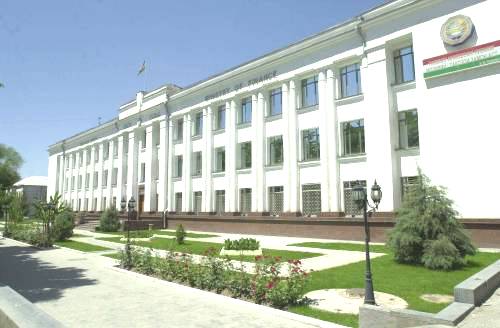 Стратегический план развития  системы Казначейства Республики  Таджикистан 
(2011-2016 года)
1
Предыстория
1. Процесс внедрения казначейской системы исполнения бюджета начался в 1996 году в соответствии с Постановлением Правительства РТ «О создании казначейской системы исполнения бюджета». Постановлением Правительства от 15 января 1997 года было утверждено Положение «О центральном управлении казначейства», в котором были определены структура, функции, права и полномочия Центрального казначейства Министерства Финансов РТ.
2. В 2000 году Министерство финансов РТ начало автоматизацию операций Центрального Казначейства.
3. В 2001 году был осуществлен переход с бюджетной классификации советского образца на новый формат.
4. В 2005 году была внедрена новая бюджетная классификация, совместимая с GFS 1986.
5. В 2007 году была проведена оценка PEFA.
6. В феврале 2009 года началась реализация Проекта модернизации управления государственными финансами (ПМУГФ).
7. В марте 2009 года, Указом Президента РТ, за № 639 от 20 марта 2009 года, был создан Координационный Совет в области УГФ и была утверждена Стратегия управления государственными финансами (УГФ).
2
Предыстория
8. В 2010 году, как часть (сегмент) бюджетной классификации, была внедрена Классификация источников финансирования и  Административная классификация республиканского бюджета, а в 2011 года была внедрена Административная классификация местного бюджета.
10. В 2010 году Министерство финансов РТ произвело улучшение существующих информационных систем в связи с внесенными изменениями в процессы подготовки и исполнения бюджета.
11. В 2011 году, решением Координационного совета УГФ были утверждены:
а) Стратегия совершенствования системы бухгалтерского учета государственного сектора (2011-18 гг.);
б) Стратегический план развития системы казначейства Республики Таджикистан (2011-16 гг.)
в) Инвестиционный план развития налогового администрирования (2012-14 гг.); 
г) Стратегия управления обучением Министерства финансов РТ.
12. В настоящее время проводится оценка PEFA.
13. В июне 2012 года Министерство финансов РТ утвердит Бюджетную классификацию (6 сегментов), совместимую с GFS 2001 года и Единый План Счетов (ЕПС).
3
Стратегические цели модернизации Казначейства
Осуществлять управление денежными средствами и банковскими операциями по международным показателям передового уровня.
Улучшить исполнение бюджета посредством предоставления аккуратной, своевременной, значимой и запланированной управленческой информации.
Обеспечить своевременное финансирование  в соответствии с бюджетными ассигнованиями, утвержденными Парламентом.
Предоставлять центральное управление в интересах всех бюджетных учреждений и обеспечивать оплату всех расходов с условием бюджетного обеспечения со стороны всех бюджетных учреждений.
Обеспечить, чтобы контроль применялся ко всем финансовым операциям бюджетных учреждений.
4
Концентрация на стратегических функциональных областях
Для достижения стратегических целей необходимо начать радикальные реформы в Казначействе, для того, чтобы переориентировать его от преимущественно функции контроля к представлению  услуг.
Переход от преимущественно функций контроля к предоставлению услуг не будет легким и потребуется значительное время для реализации.
Решающим фактором в проектной стадии проектного цикла и освещения вопросов  «как, кто и где» будет использование международной признанной Методологии Управления Проектами, такой как PRINCE 2 и международные консультанты с первоклассным опытом реализации крупных проектов должны быть в группе реализации или даже возглавлять группу реализации. Предполагается следующий вариант: 
 ПМУГФ возглавляет выполнение проекта.
 Один из заместителей директора Казначейства ответственен за выполнение нового функционирования, в то время как другой заместитель директора Казначейства продолжает осуществление существующего функционирования. 
 Заключить контракт с внешними поставщиками/частными лицами по предоставлению навыков управления проектом или в качестве консультанта, или в роли действующего Проектного Менеджер проекта, руководящего рабочей группой с тем, чтобы происходил необходимый обмен навыками.
5
Предполагаемый график развития Казначейства
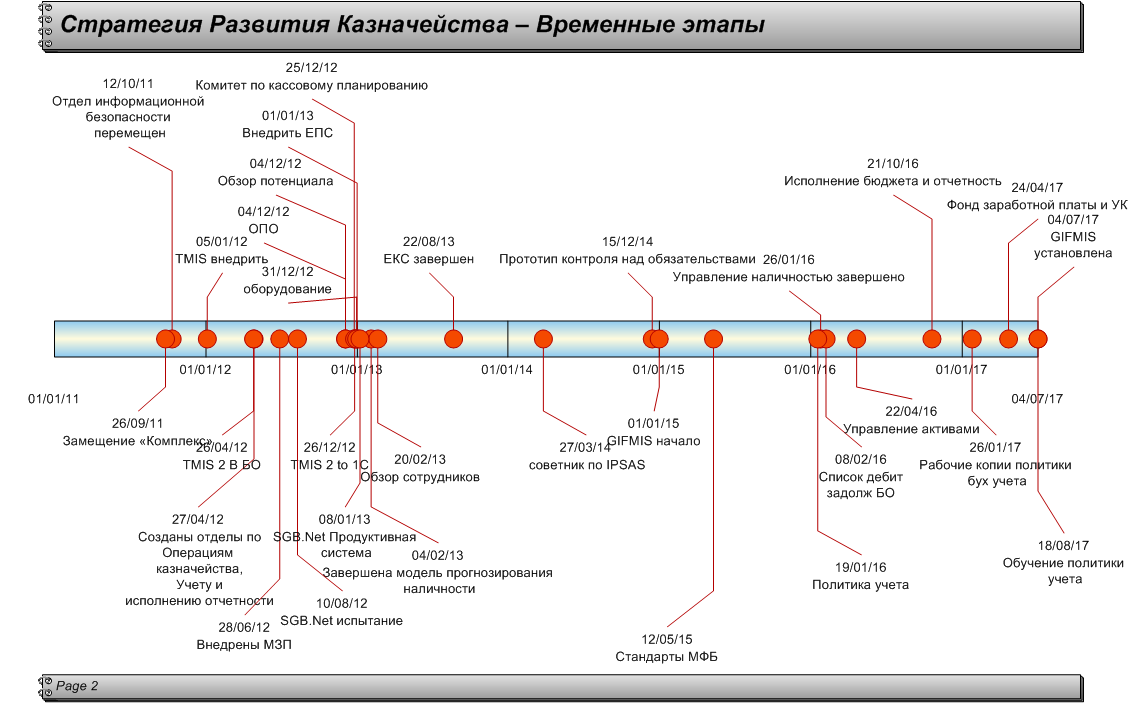 6
Предполагаемые операционные улучшения
1. Управление кассой, включая ЕКС
Целью функции управления денежными средствами является обеспечение достаточного количества денежных средств в распоряжение БО в необходимый период времени, так чтобы они могли исполнять свои бюджеты без задержки и в рамках обещаний и обязательств, указанных в их среднесрочных планах стратегического развития, на основе которых подготавливаются годовые бюджеты.
2. Планирование и прогнозирование денежных средств
Цель прогнозирования денежных средств состоит в скором определении ‘поставки’ денежных средств для финансирования  Среднесрочной                  программы государственных расходов (СПГР) Правительства.
3. Внедрение Единого Плана Счетов (ЕПС)
Цель введения Единого Плана Счетов состоит в объединении анализа, бюджетирования с анализом, применяемым для бухгалтерского учета, так                  чтобы процесс подготовки отчетов БО по эффективности был более облегченным и на консолидированном уровне для предоставления                  сравнительной финансовой статистики. Также предоставляется возможность более легкого определения дополнительного направления анализа и                  активов и обязательств.
4. Отчетность по исполнению бюджета
Задачей разработки отчетности по исполнению бюджета является акцентирование на результат, а не на затраты. Улучшение в области УГФ, включая агрегированную фискальную дисциплину, стратегическую приоритезацию бюджета и эффективное расходование средств будут усовершенствованы посредством лучшей отчетности по исполнению.
5. Контроль обязательств (Прототип)
Цель контроля обязательств (прототип) состоит в создании и подтверждении концепции контроля обязательств в БО с определенной ссылкой на ПРТ, которое попытается выделить бюджетные средства и сократить доступность бюджета в БО на ранней стадии платежного периода.
7
Предполагаемые операционные улучшения
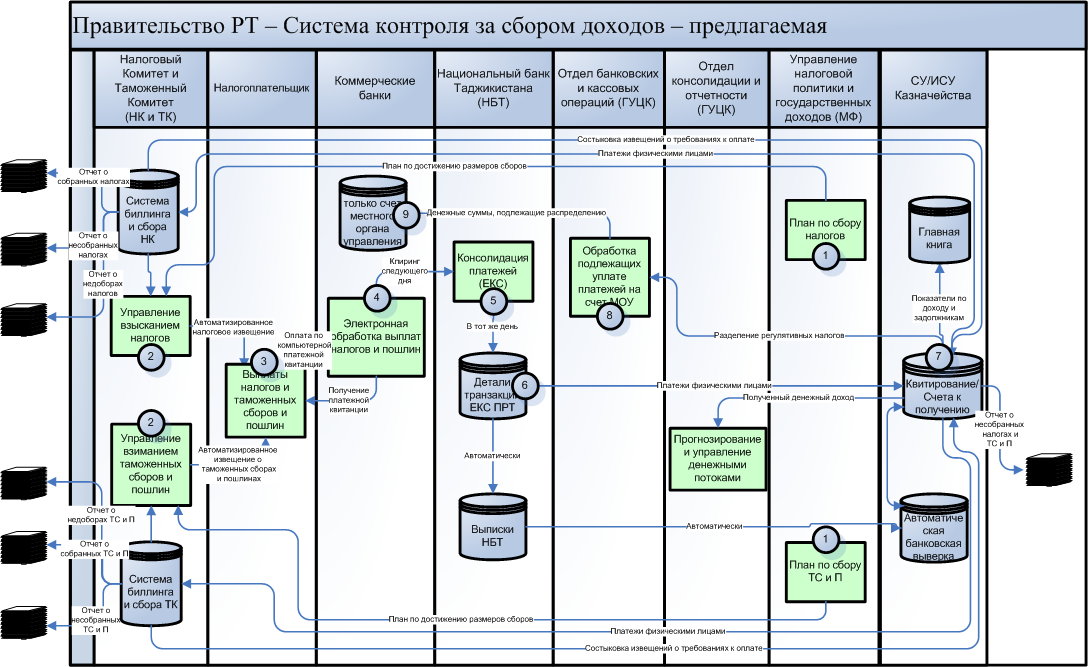 8
Предполагаемые операционные улучшения
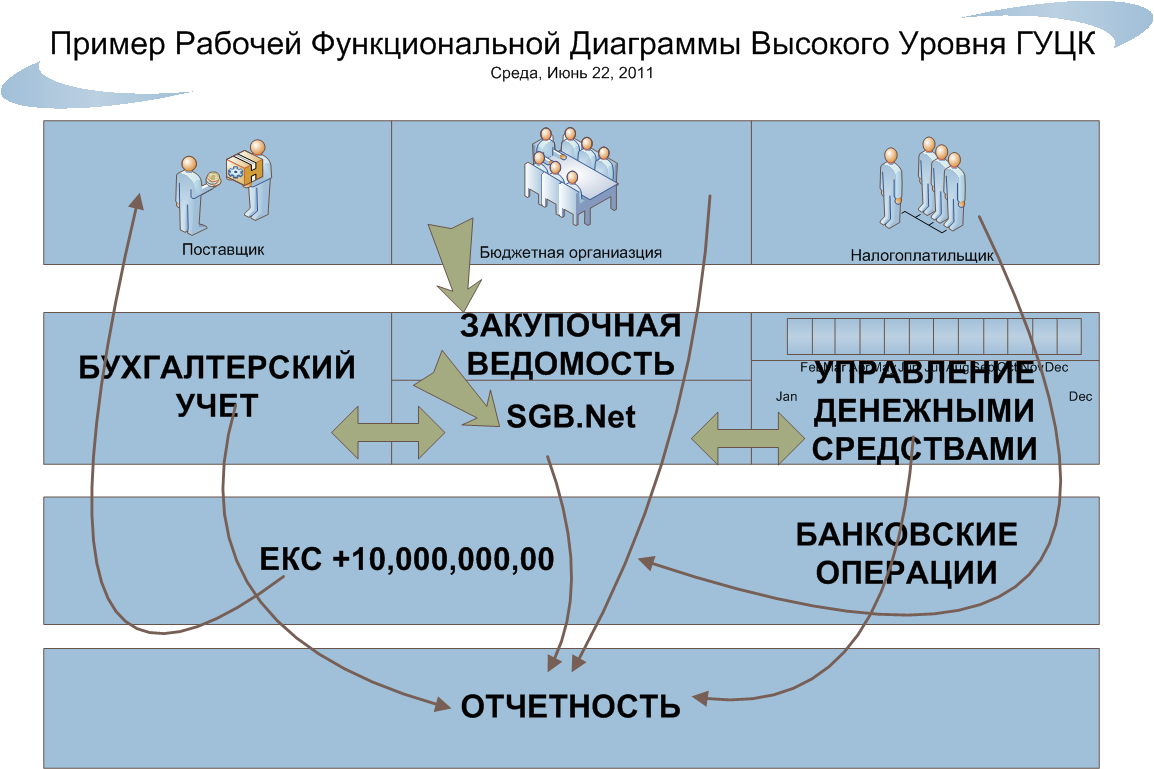 9
Предполагаемые операционные улучшения
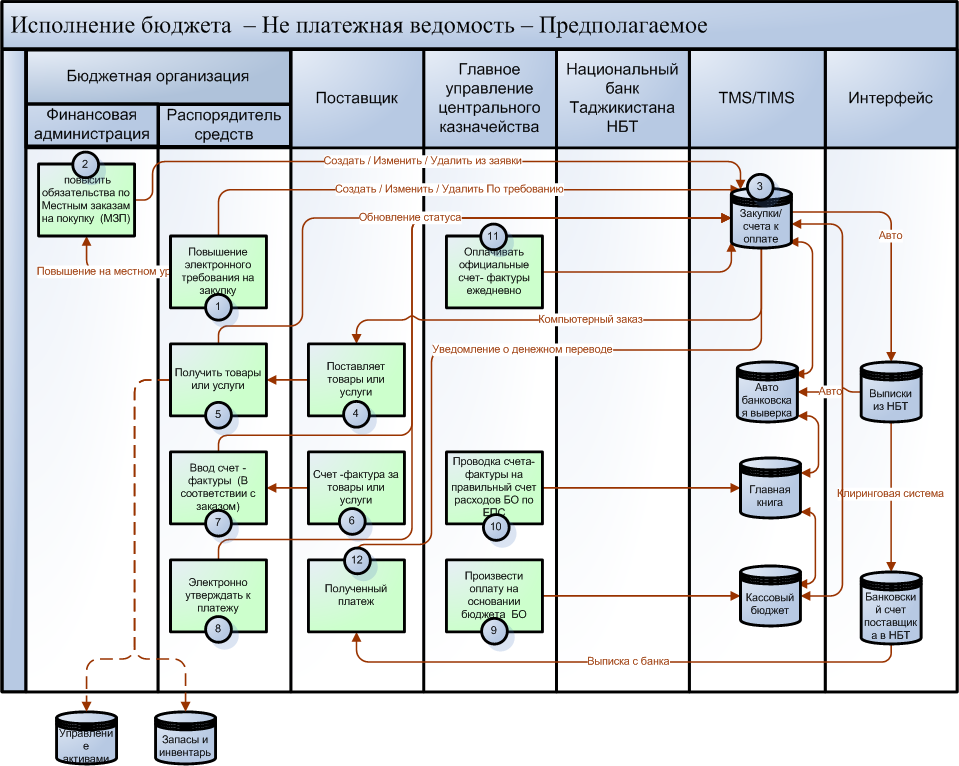 10
Предполагаемые операционные улучшения
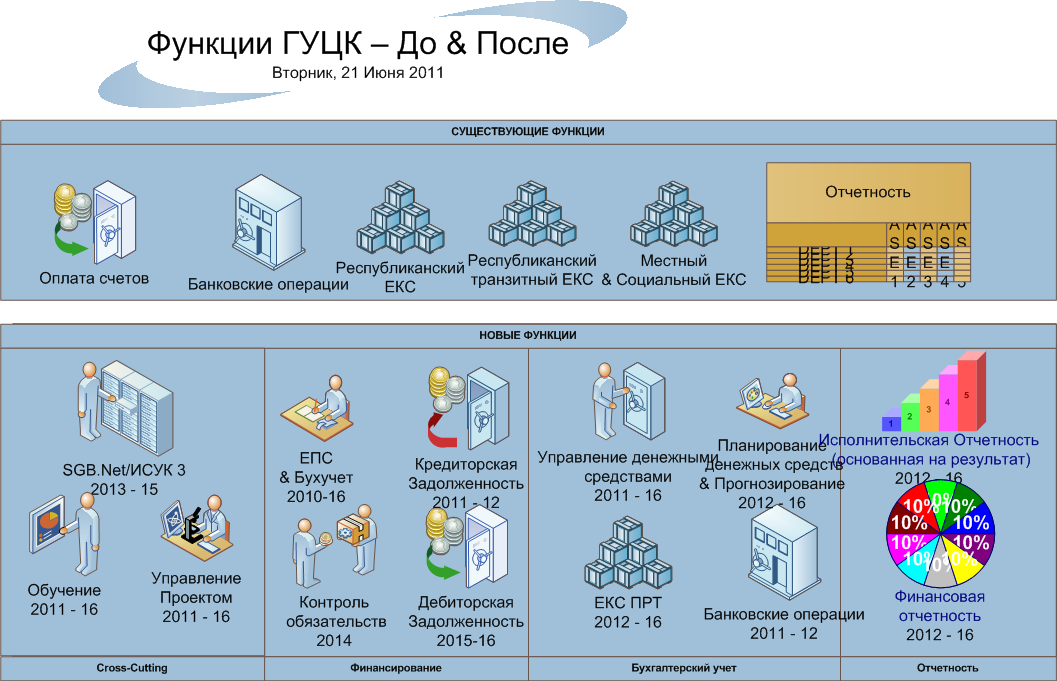 11
Организационные улучшения
1. Реорганизация Казначейства, основанная на новых функциях
Цель реорганизации ГУЦК, на основе новых функций ГУЦК, состоит в обеспечении полной направленности фокуса ГУЦК на принятии новых функций и предоставлении преимуществ связанных с функциями, с одновременным устранением излишних функций.
2. Создание Управления Кассовых Операций  Казначейства
Цель создания управления кассовых операций ГУЦК состоит в решении вопроса новой дополнительной и определенной функции относящейся к денежным средствам, управлению и прогнозированию и планированию денежных средств.
3. Создание управления бухгалтерского учета ГУЦК
Цель создания управления бухучета ГУЦК состоит в решении вопроса реорганизации функций, выполняемых ГУЦК в отношении потребностей бухучета управления Казначейства.
4. Создание управления исполнительной отчетности ГУЦК
Цель создания управления исполнительной отчетности состоит в поддержке нового фокуса, направленного на отчетность, основанную на эффективности результатов, в рамках новой функции ГУЦК. Акцент в донном случае на том, чтобы БО отвечали за осуществление мероприятий, имея ограниченные ресурсы и, следовательно, должны быть независимо подотчетными за ресурсы, которые они использовали в сравнении с достигнутыми результатами.
5. Создание Отдела поддержки Проекта
Цель создания отдела поддержки проекта состоит в предоставлении технических ресурсов для оказания помощи Казначейству во внедрении компьютерной системы поддержки.
6. Годовой обзор обязательств Казначейства
Цель годового обзора обязанностей Казначейства состоит в обеспечении непрерывной эффективности функционирования Казначейства.
12
Организационные улучшения
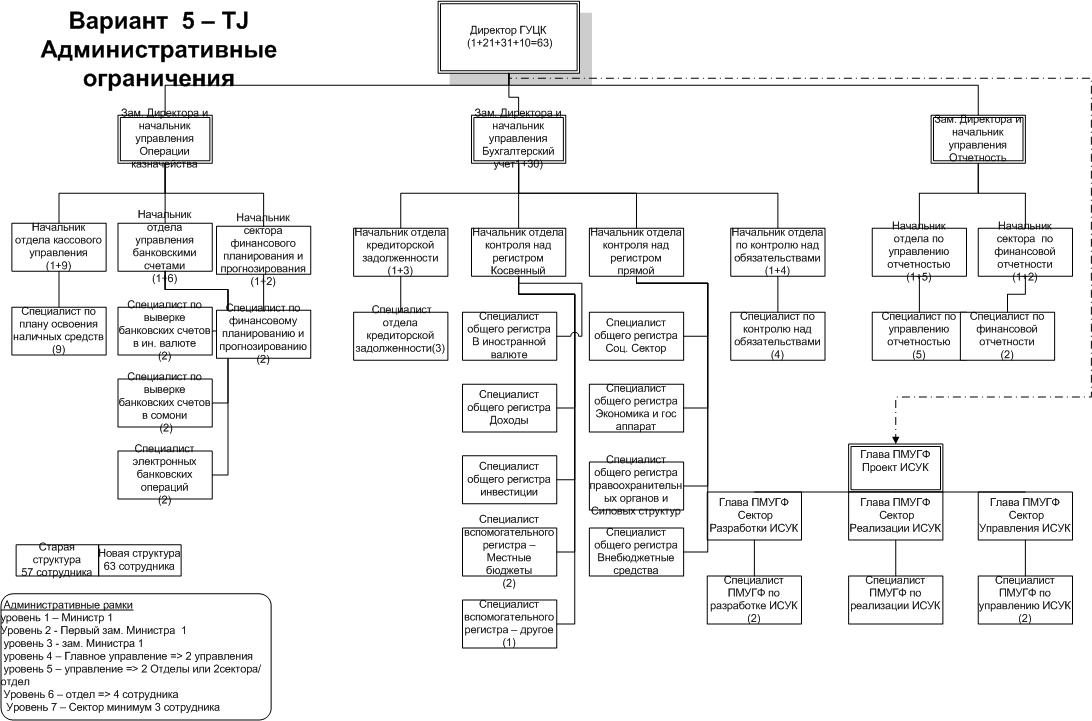 13
Усиление потенциала сотрудников Казначейства
1. Обзор потенциала ГУЦК
Цель проведения обзора потенциала ГУЦК состоит в создании и документировании существующих навыков, которые имеются в Казначействе, для того чтобы определить отсутствующие навыки, необходимые для достижения новых функциональных возможностей.
2. Оценка потребностей в обучении (ОПО) для Казначейства
Цель проведения ОПО состоит в определении типа, количества и качества обучения, которое потребуется для существующего персонала Казначейства, так чтобы создать необходимые навыки для осуществления и выполнения новых необходимых функций.
3. Обучение новым функциям, внедряемых в Казначействе
Цель обучения персонала новым функциям, внедряемых в Казначействе, состоит в обеспечении качественных услуг бюджетным учреждениям и что Правительство получает преимущества от улучшенного качества  и контроля.
4. Обучение по политике бухгалтерского учета
Цель обучения персонала по политики бухгалтерского учета ПРТ состоит в обеспечении последовательного применения политики во всех областях Правительства и что Правительство получает преимущества от улучшенного качества бухучета и контроля посредством стандартного применения политики.
14
Улучшение информационных систем для поддержки улучшений
1. Замена программы «Комплекс» на ИСУК -2 
Цель замены программы «Комплекс» на ИСУК - 2 состоит в том, чтобы включить все доходы в систему ИСУК-2, таким образом, чтобы отчеты для руководства можно было создавать непосредственно в одной системе.
2. Развертывание ИСУК-2
Цель развертывания ИСУК-2 состоит в том, чтобы провести автоматизацию в организациях, подведомственных Казначейству, имеющих стандартную программу, которая могла бы быть подсоединена к центральной системе.
3.Соединение на базе интерфейса организаций,
 подведомственных Казначейству
Цель соединения интерфейсом организаций, подведомственных казначейству заключается в улучшении эффективности организаций, подведомственных Казначейству, сокращении ключевых ошибок в данных организациях и продолжении внедрения средств информатизации в удаленных территориях.
4. Тестирование системы SGB.Net 
Изначально цель тестирования SGB.Net состоит в том, чтобы убедиться, что все существующие функции необходимые Казначейству доступны, во-вторых, применить на практике систему и, в-третьих, установить процессы и правила использования системы SGB.Net, с целью соответствия потребностям Казначейства.
5. Система SGB.Net в рабочем состоянии
Цель установки SGB.Net состоит в замене ИСУК-2 на последующую систему по бюджету и бухгалтерскому учету, которая по сравнению с ИСУК-2 обеспечит дополнительную функцию и приблизит Казначейство на один шаг ближе к возможности использования полномасштабного ГПО (готовое программное обеспечение).
15
Улучшение информационных систем для поддержки улучшений
6. Аппаратное обеспечение, инфраструктура, закупка и установка 
Цель закупки и установки аппаратного обеспечения и создания инфраструктуры средств связи состоит в том, чтобы поддержать установку SGB.Net и закупку будущей ИСУФ.
7. Система управления активами проанализирована 
Цель  анализа  системы управления активами состоит в том, чтобы определить техническое решение по проблемам Государственного сектора Таджикистана (ГСТ) в управлении, защите и использовании активов, принадлежащих ГСТ.
8. Комбинированная система расчета заработной платы и управления кадрами проанализирована 
Цель проведения анализа системы расчета заработной платы и управления кадрами состоит в том, чтобы определить техническое и интегрированное приложение для решения сложных задач в ГСТ по оплате, ведению учета, продвижению, подготовке и повышению квалификации сотрудников ГСТ на всех уровнях Государственного сектора.
9. ИСУФ
Цель закупки и внедрения ИСУФ состоит в обеспечении ГУЦК всеми функциями, которые ему требуются (больше чем существующие в настоящий момент и требуемые) для осуществления деятельности в соответствии с высоким уровнем международных стандартов функционирования Казначейства.
16
Риски, преимущества и основные проблемы
Стратегические риски
 
Следующие стратегические риски были определены в отношении стратегического развития:
План развития Казначейства - слишком амбициозный 
Сотрудники Казначейства не воспринимают необходимые изменения в работе  
Квалификации, требуемые по новым функциям не имеются в наличии на рынке
Финансирование перенаправлено донорами  в другую сферу 
Надлежащие навыки по управлению проектом и опыт не имеются в наличии по данному проекту
17
Риски, преимущества и основные проблемы
Основные преимущества
Считается, что следующие основные преимущества будут доступны после полной реализации данной Стратегии развития ГУЦК:
Исполнение бюджета значительно улучшено в связи с непрерывным и полным обеспечением финансирования БО
Финансовые результаты деятельности БО будут более прозрачными и открытыми, что приведет к большей подотчетности БО
Более совершенная экономичность, посредством улучшенного и более всеобъемлющего кассового управления
Более лучшая функциональная деятельность Казначейства, приближающая  к международным стандартам бухгалтерского учета 
Улучшенный и более повсеместный финансовый контроль внедрен, что приведет к сокращению возможностей казнокрадства, незаконного присвоения средств и мошенничества
Улучшенная эффективность Казначейства посредством использования более современной  технологии
18
План реализации
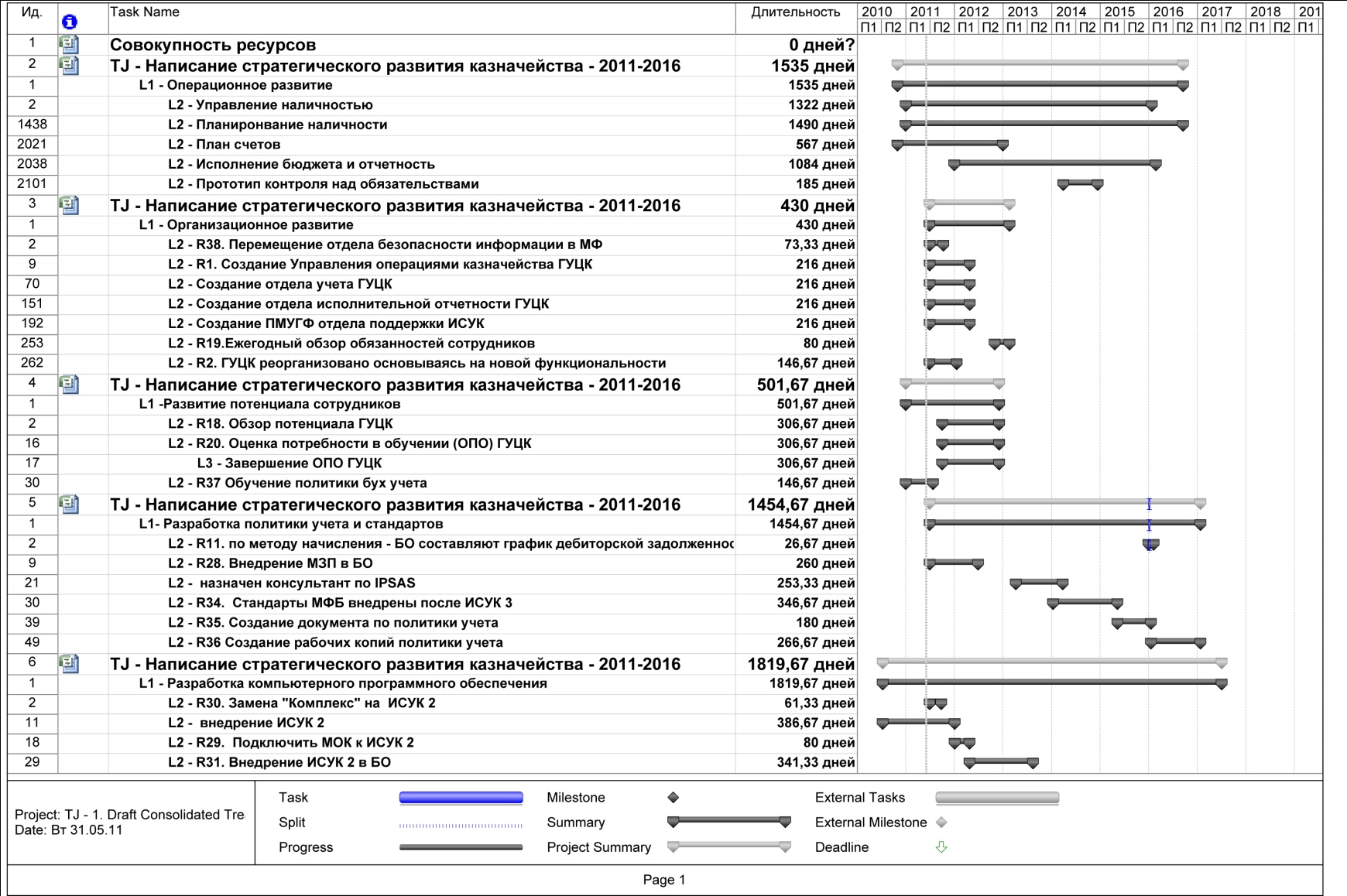 19
План реализации
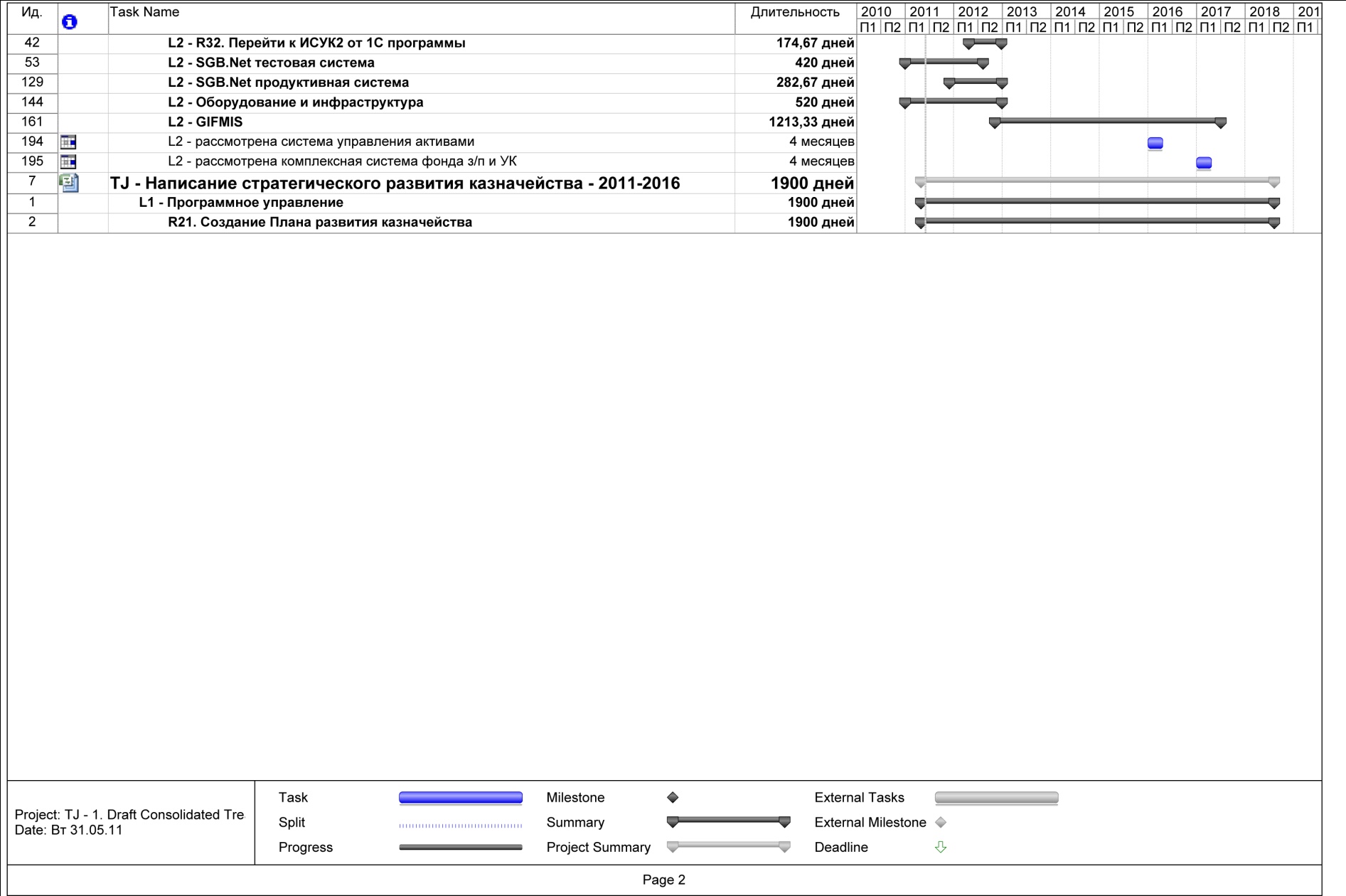 20
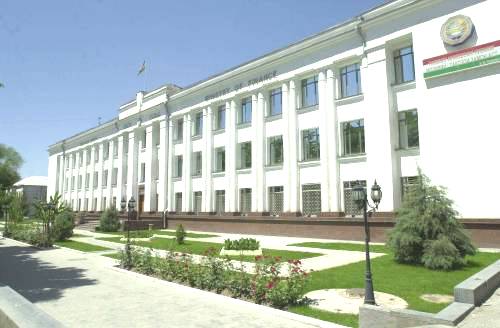 Спасибо за внимание
21